«Родина моя – Россия»
Художественная выставка Надежды Кириленко в честь Дня народного единства
Крымская художница Надежда Кириленко в 1987 году закончила КХУ им. Н.С. Самокиша.
В 2012 году окончила  Крымский  институт информационно-полиграфических технологий Украинской академии печати. 
Преподаватель рисунка, живописи и композиции Симферопольской детской художественной школы с 2007 года. С 2019 года заместитель директора по методической работе. 
Кириленко Надежда Викторовна имеет позитивную динамику профессионального развития. Является членом Международного союза педагогов-художников, членом Союза художников России, Заслуженный работник культуры.
Принимает участие в городских художественных выставках: в Художественном музее биеннале камерной акварели, в Центруме «Женщины о лете», «Страна чудес и волшебства» в Крымской республиканской универсальной научной библиотеке им. И.Я. Франко, в Доме Профсоюзов к Международному женскому дню, в тематических выставках в Центральном Доме художника, в музее истории города Симферополя – персональная выставка в 2022 г.,  активный участник мастер-классов («Союзное государство – молодым талантам XXI века» по специальности «Изобразительное искусство» для учащихся художественных учебных заведений Беларуси и России г. Москва, мастер-классе по городецкой росписи на Масленицу г. Симферополь.
Сверстала альманахи: 65 лет СДХШ, 75 лет СДХШ, работает над сбором материала и верстает сетевой журнал «Крымская художка», проиллюстрировала свыше 30 книг крымских писателей. Являлась иллюстратором журнала «Литературный детский мир» (2002-2014 г.г.).
Работы находятся в частных коллекциях в Германии, России, в музее истории города Симферополя, в учебных учреждениях. 
Круг творческих интересов Надежды достаточно разножанровый и ее произведения выполнены в различных художественных техниках, нынешняя выставка «Родина моя - Россия» представляет собой цикл работ автора за последний год. В основном поездка в Карелию на остров Валаам и по Крыму, это пейзажи – жанр, которому она отдает предпочтение. Именно в нем полнее всего отражается все богатство, сложность и разнообразие внутреннего мира их создателя – серьезного, думающего и тонкого художника. Надежда предпочитает работать на пленэре, стремясь передать впечатления от быстроменяющейся жизни, наполнить их особым смыслом, выстраивая цвето-световое пространство картины с большим темпераментом и внутренней силой. В этих работах, кстати, чувствуется крымская школа живописи, для которой характерна энергичная манера письма, радостная гамма цветов, некоторая незаконченность, этюдность. Акварель, масляные краски, акрил все присутствует в работах. Особое предпочтение, конечно, акварели отдает автор. Творчество Надежды Кириленко еще раз убедительно доказывает, что возможности традиционного изобразительного искусства далеко не исчерпаны…
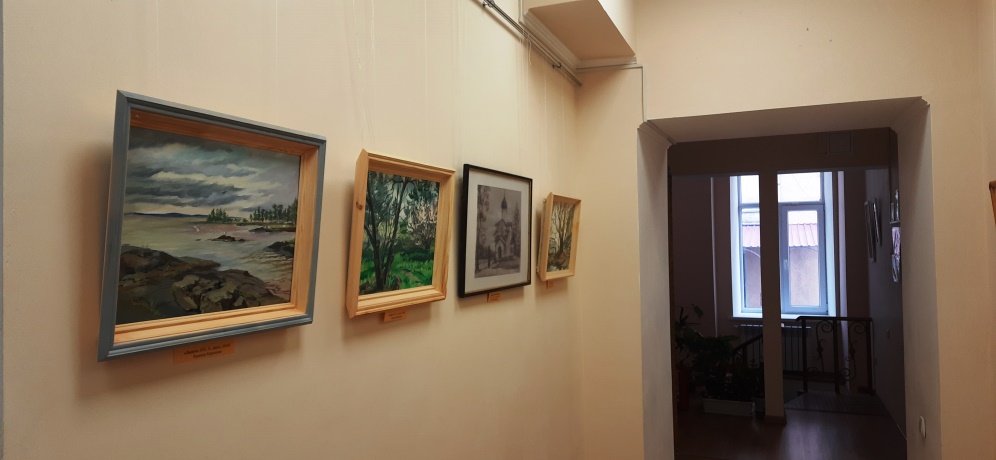 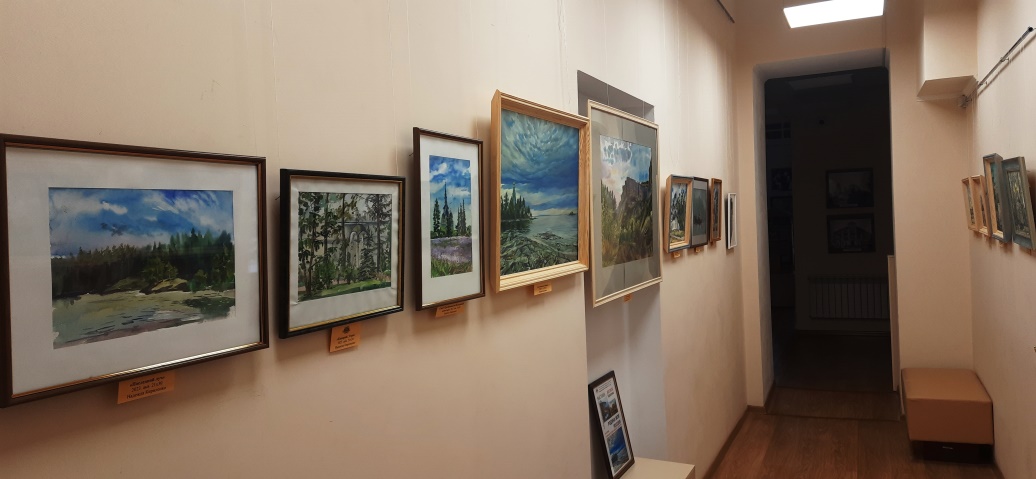 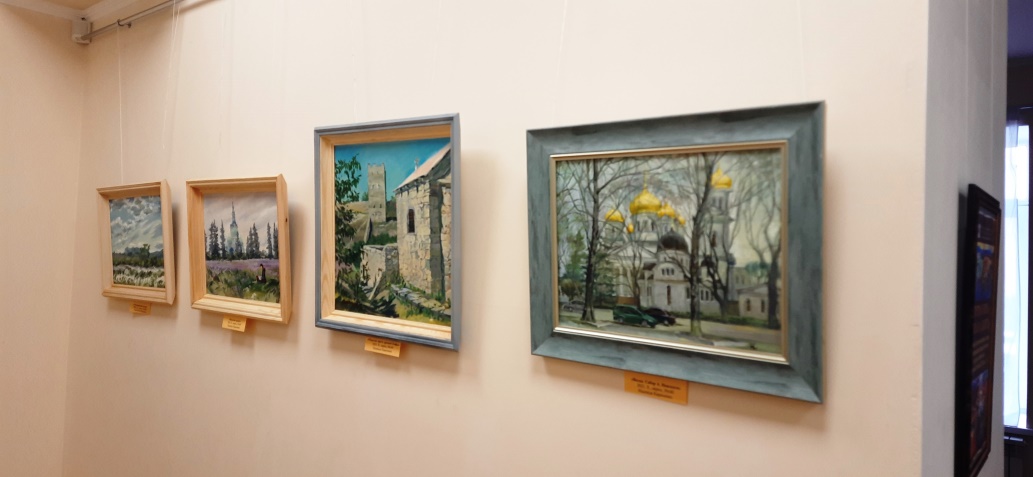 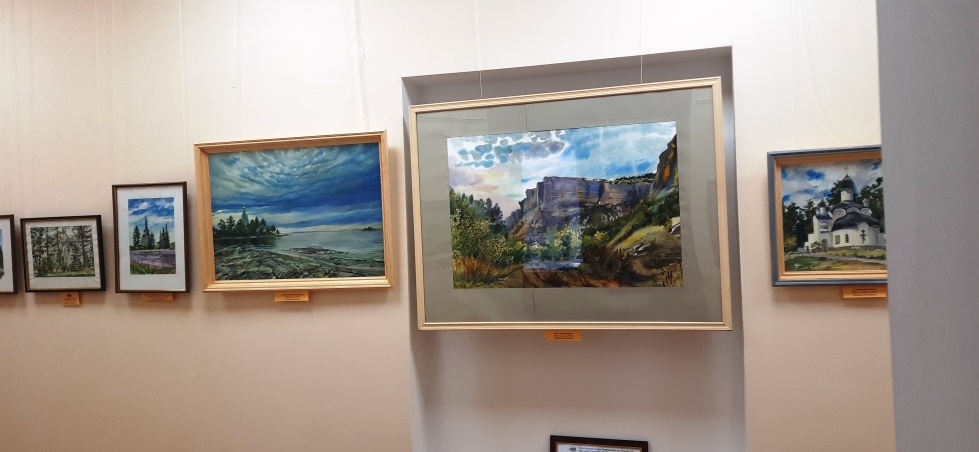 Общий вид выставки
Открытие выставки. День народного единства
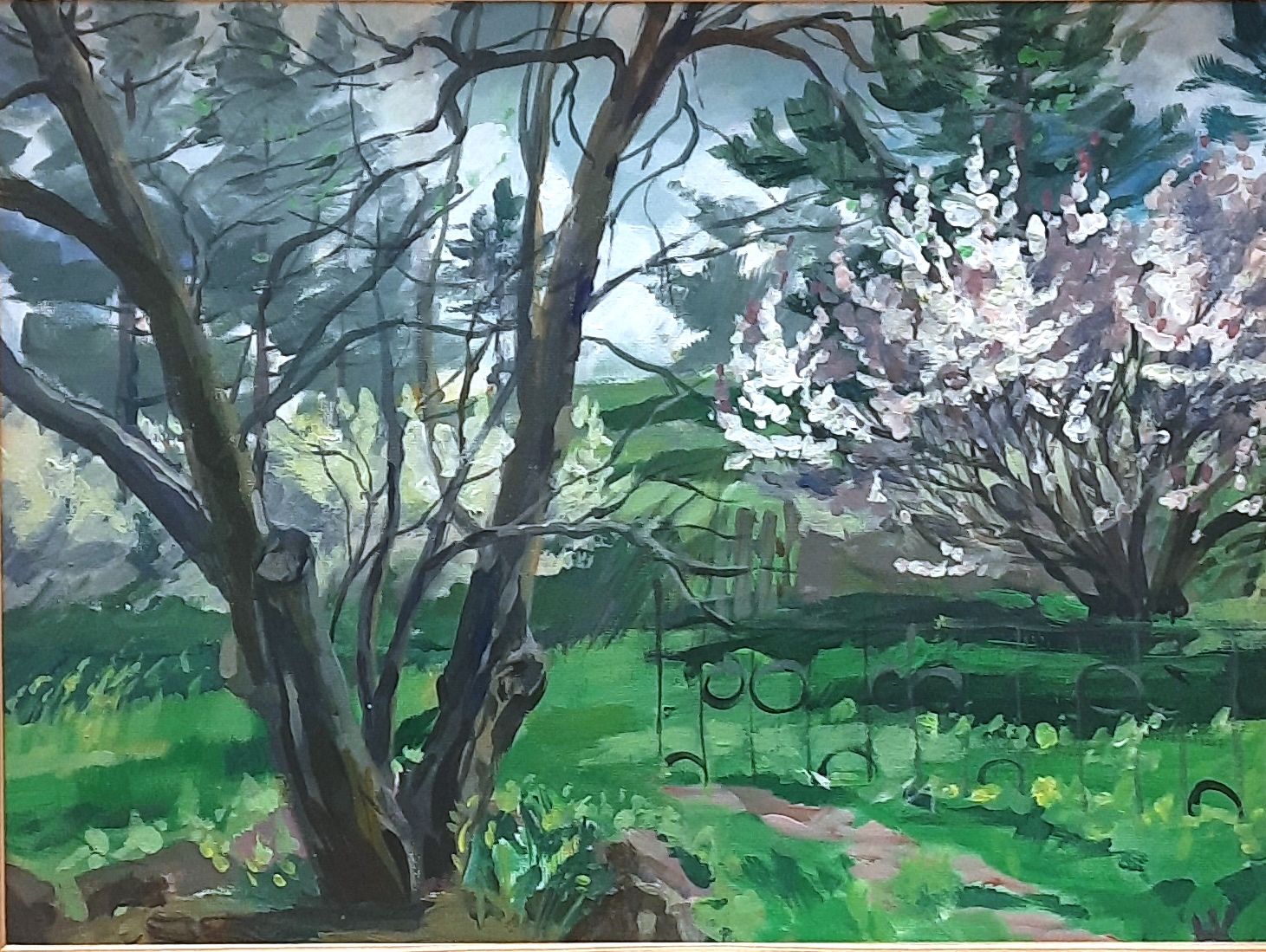 «Айва»
 2023. Х., акрил, 30х40
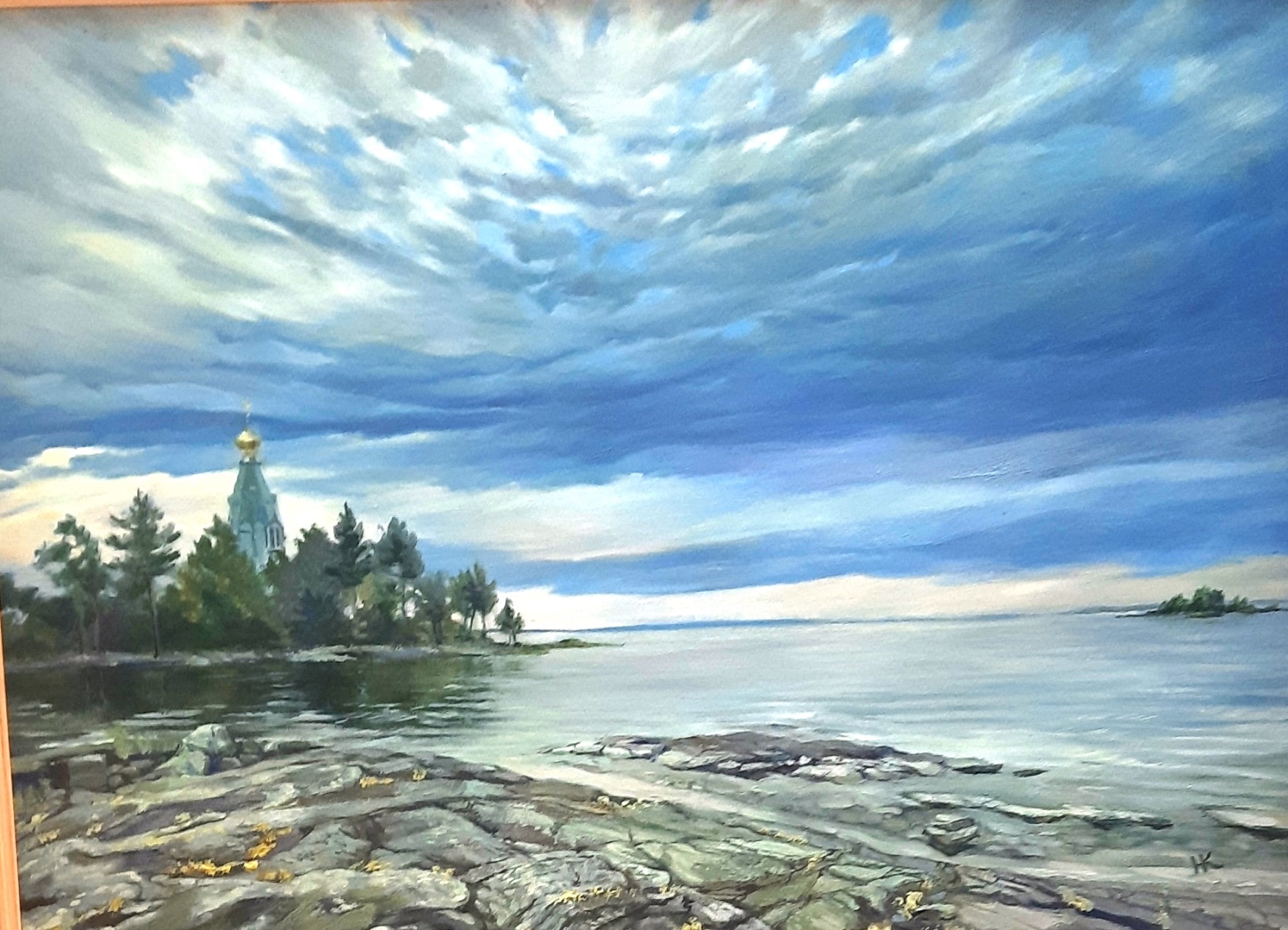 «Благословенный Валаам» 
2023. Х., м., 50х70
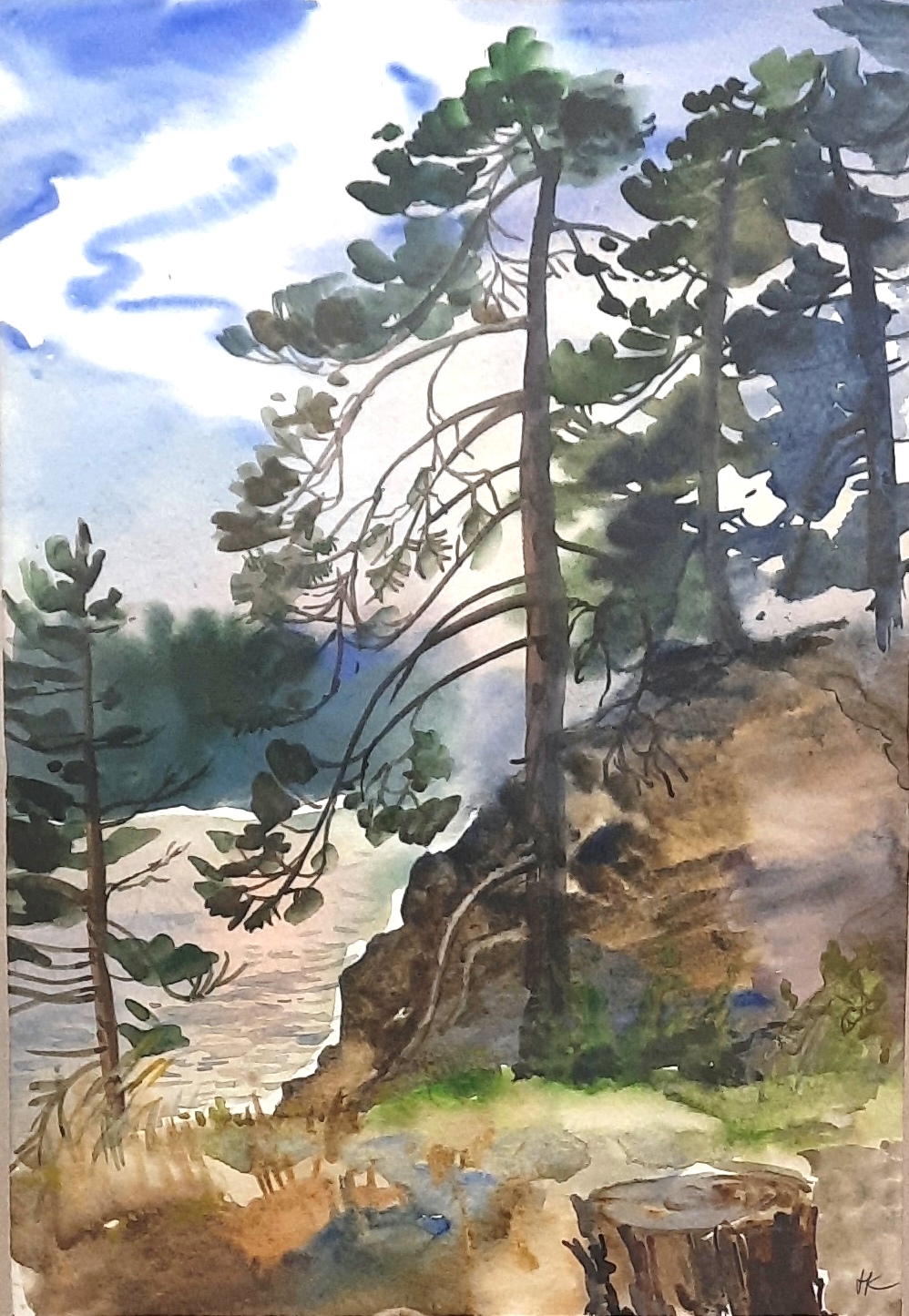 «Валаам» 
2023. акв. 21х30
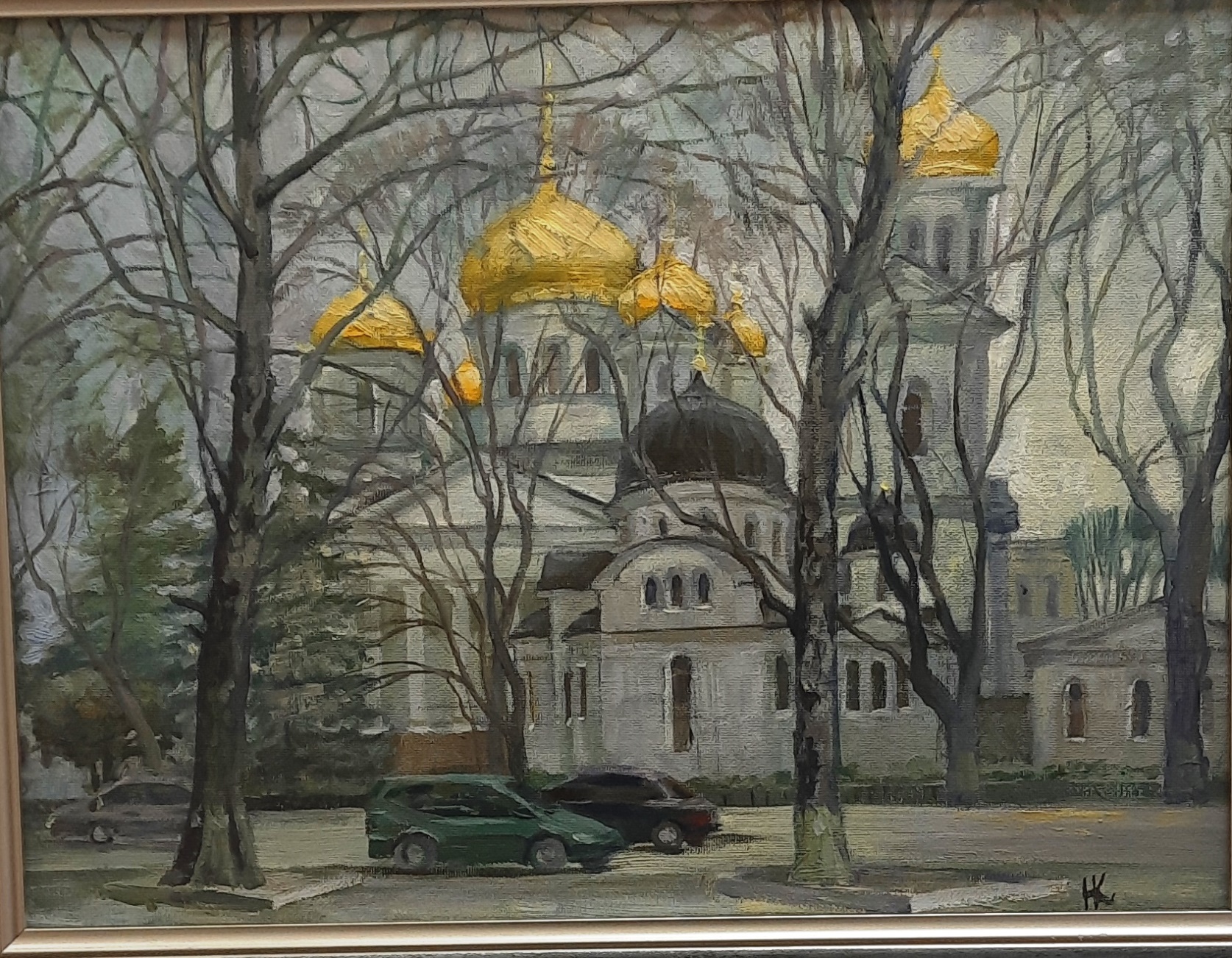 «Весна. Собор А. Невского» 
2023. Х., акрил, 30х40
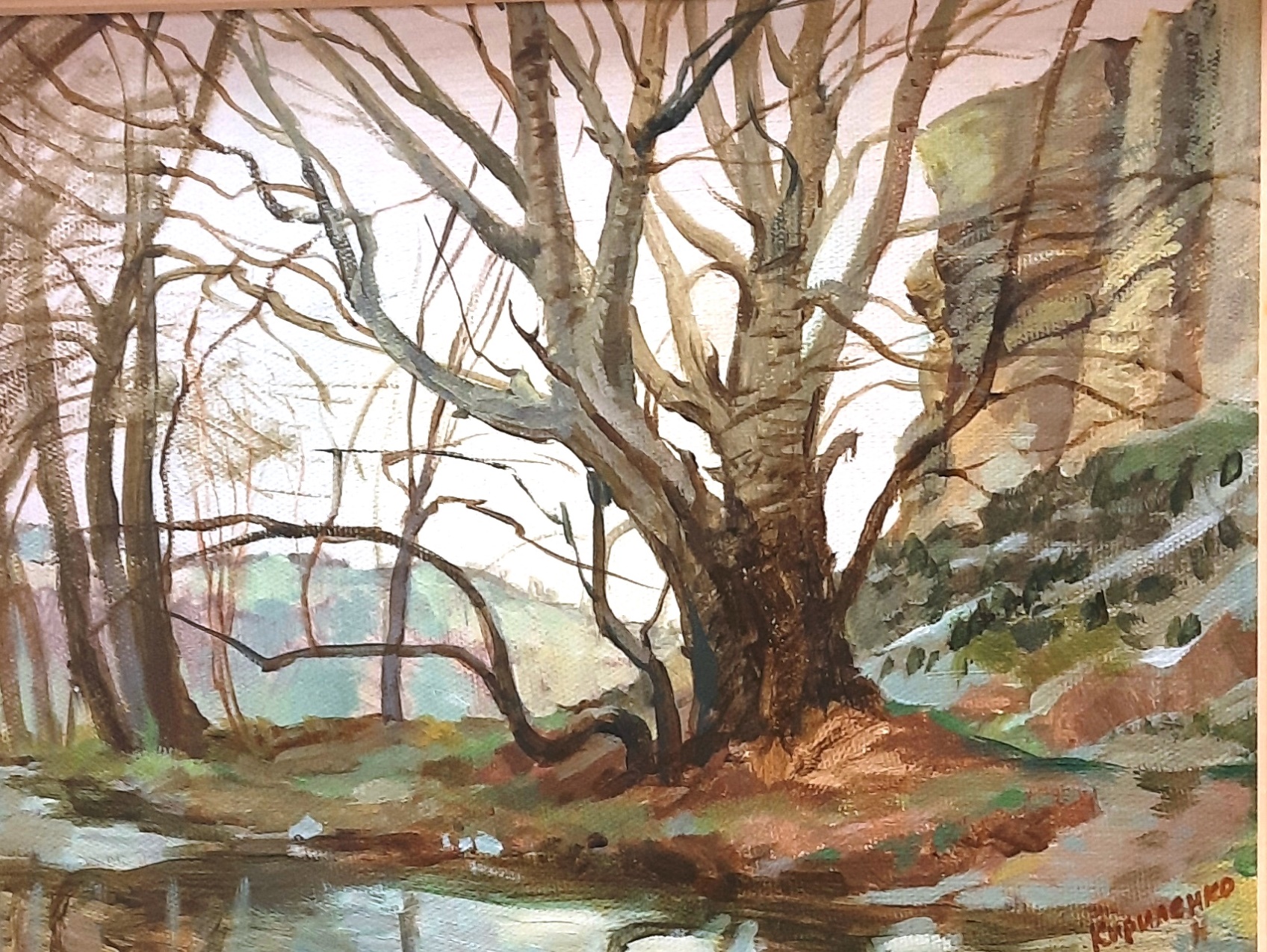 «Качи-Кальон» 
2020. Х., акрил, 30х40
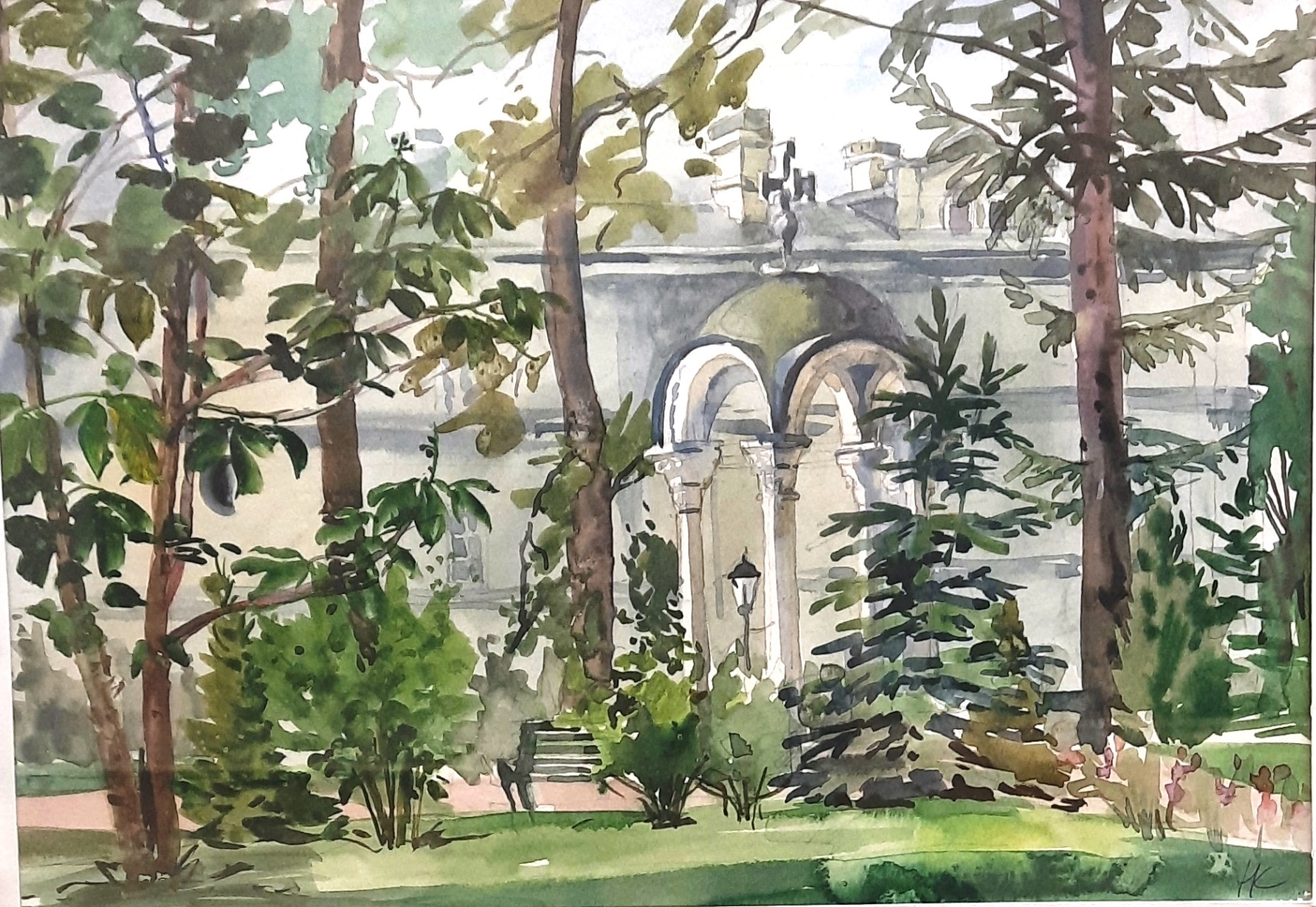 «Киворий. Утро» 
2023. акв. 21х30
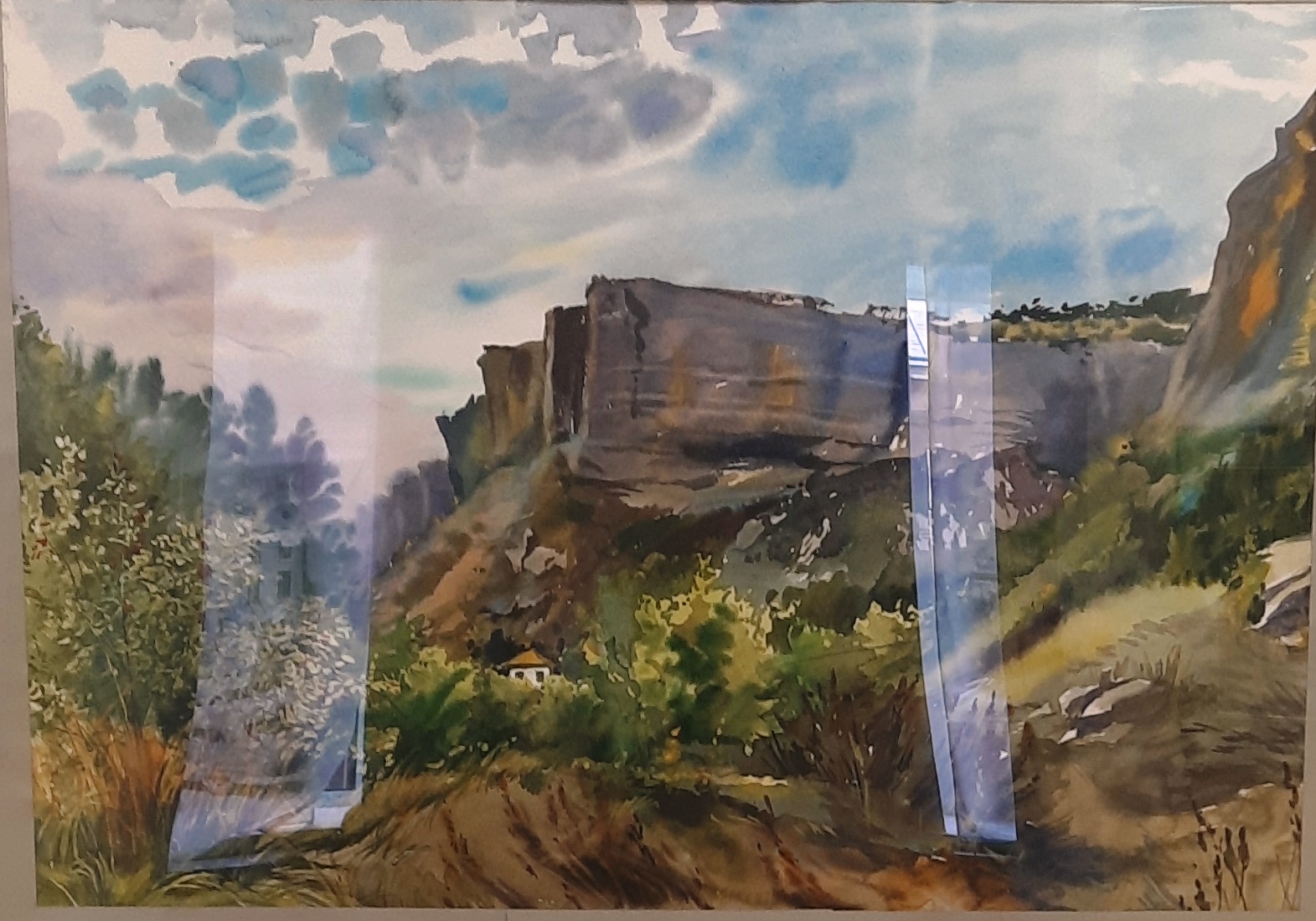 «Куст шиповника» 
2023. бум., акв, 54х78
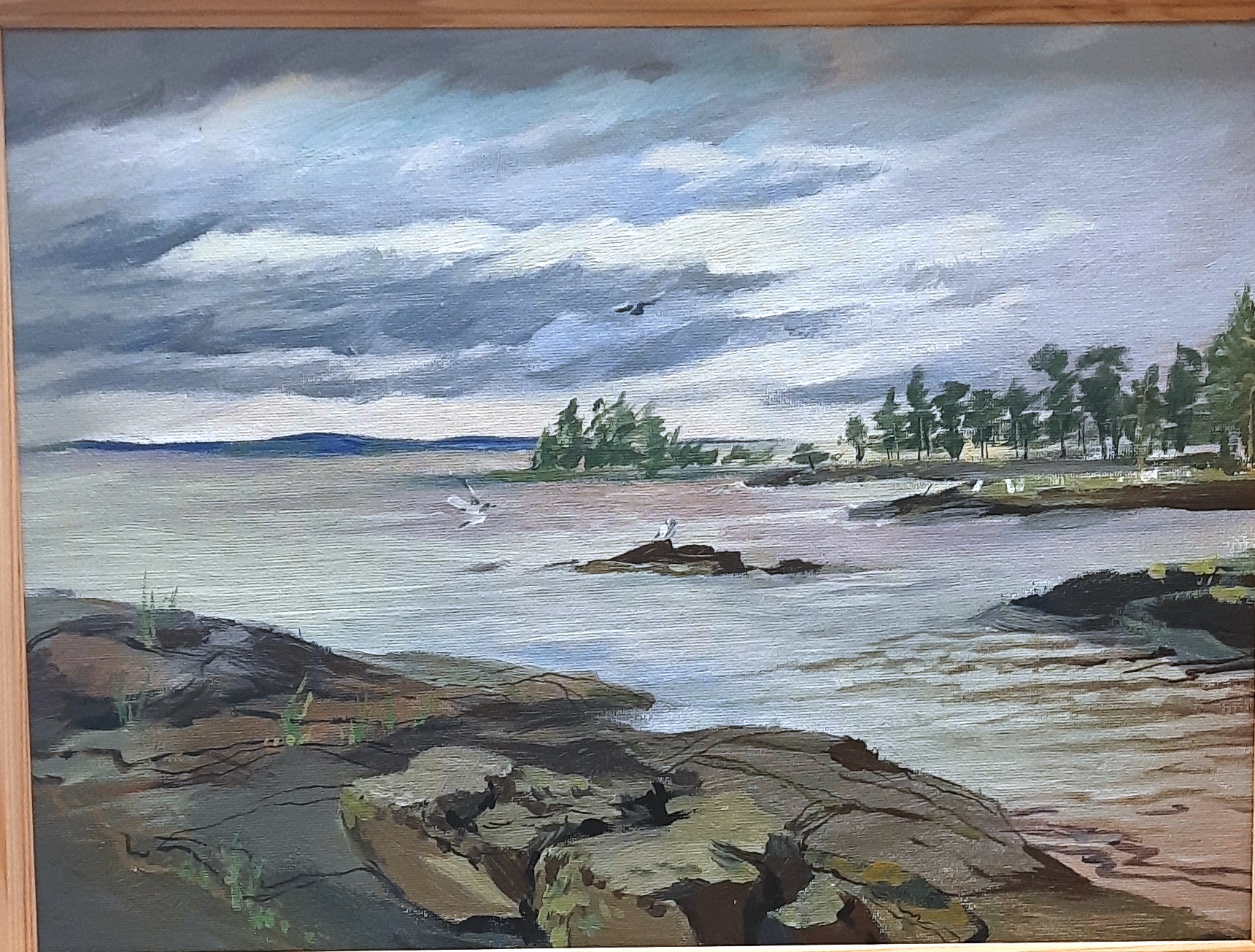 «Ладога»
 2023. Х., акрил, 30х40
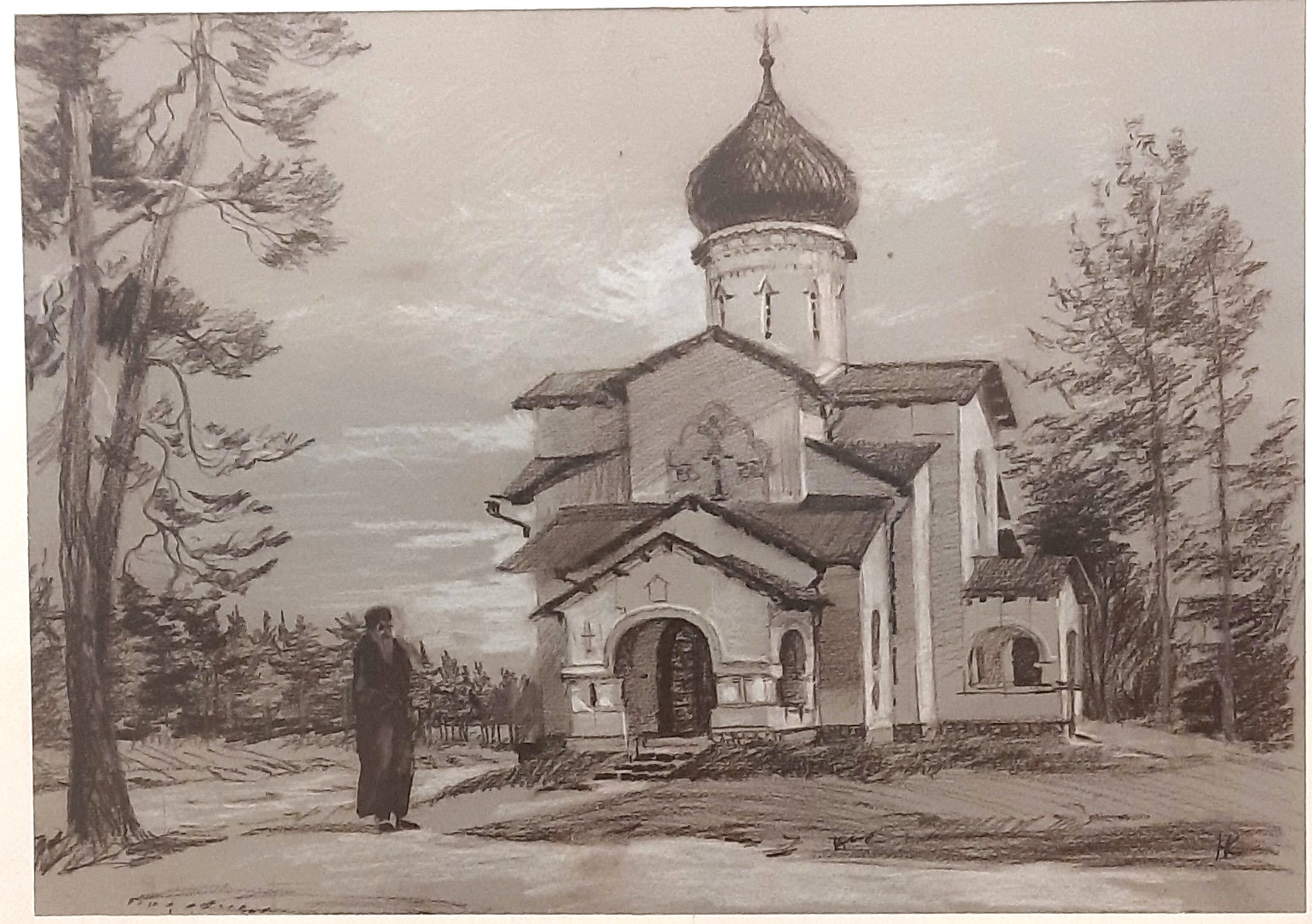 «Монах. Казанский скит» 
2023. Тон. Бум. Сепия. 29х41
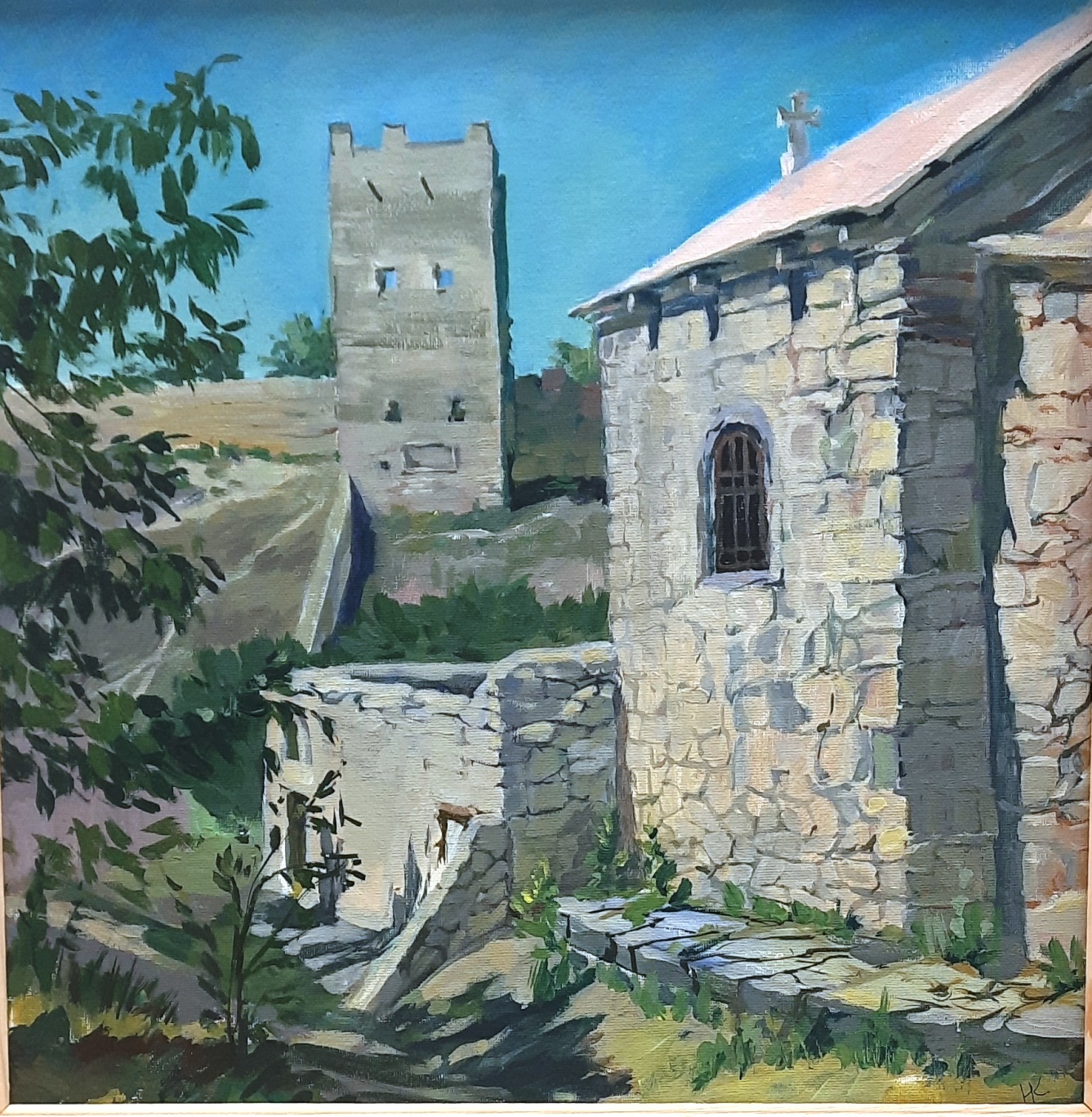 «Морские врата древней Кафы» 
2023. Х., акрил, 40х40
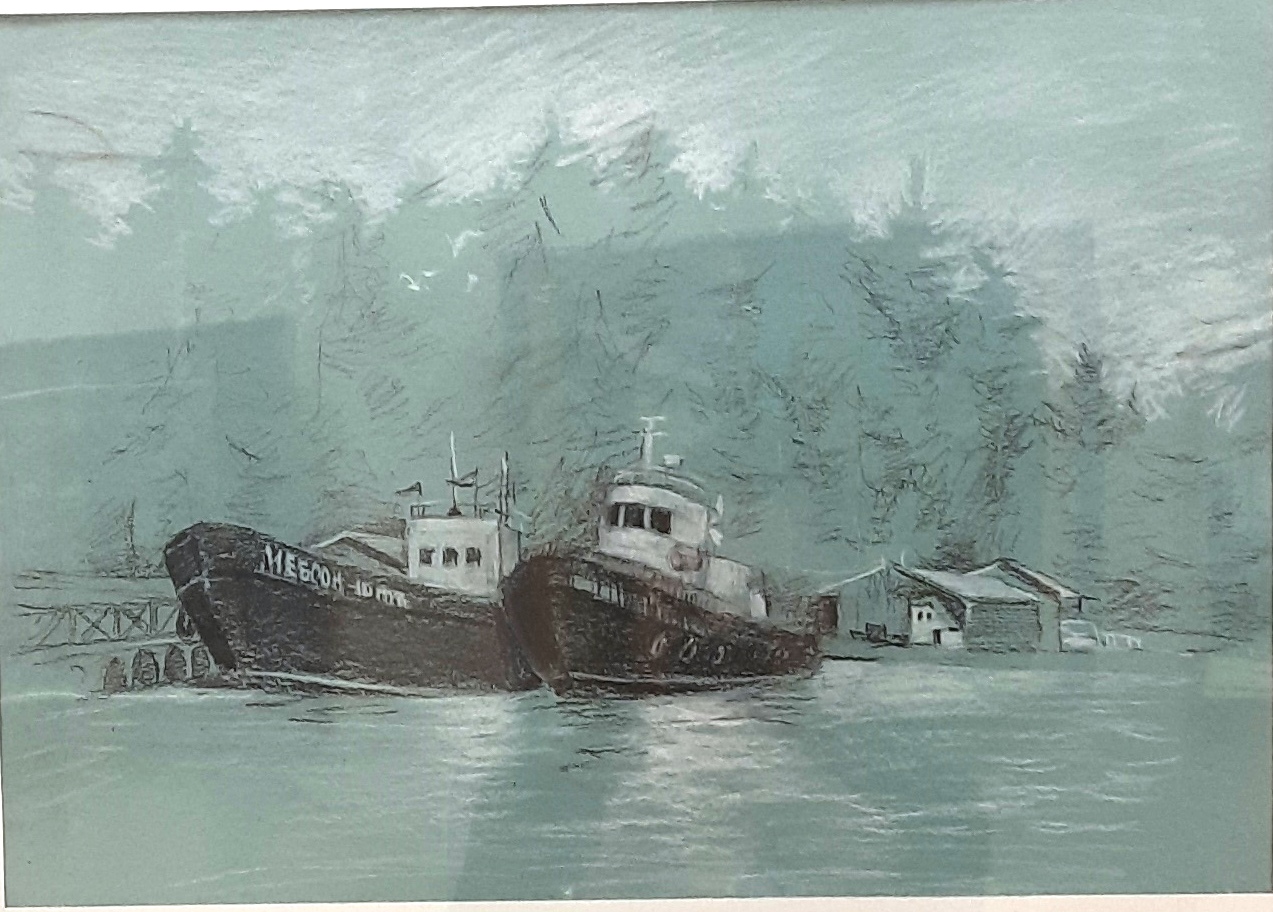 «На причале» 
2023. Тон. Бум. Сепия. 29х42
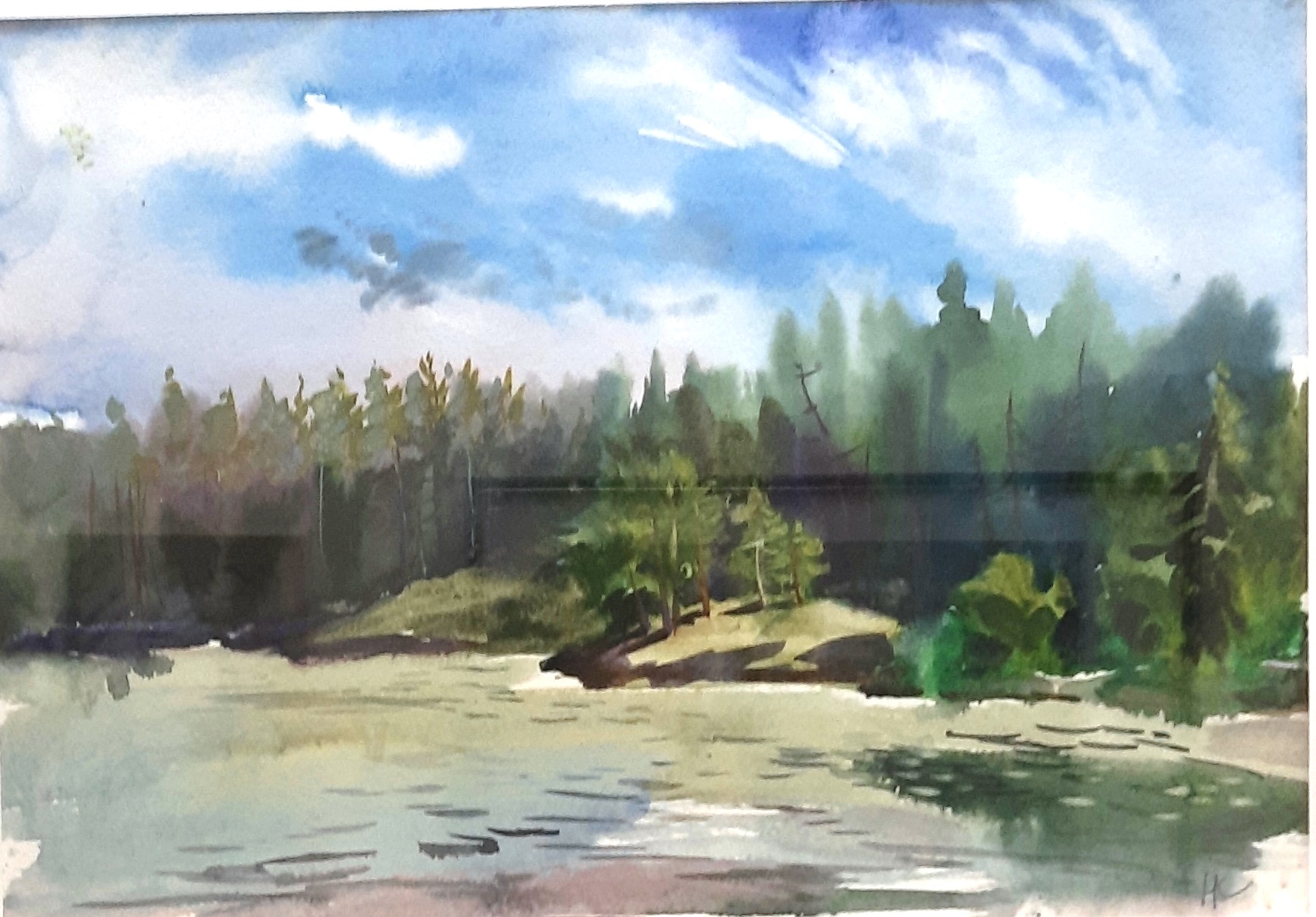 «Последний луч» 
2023. акв. 21х30
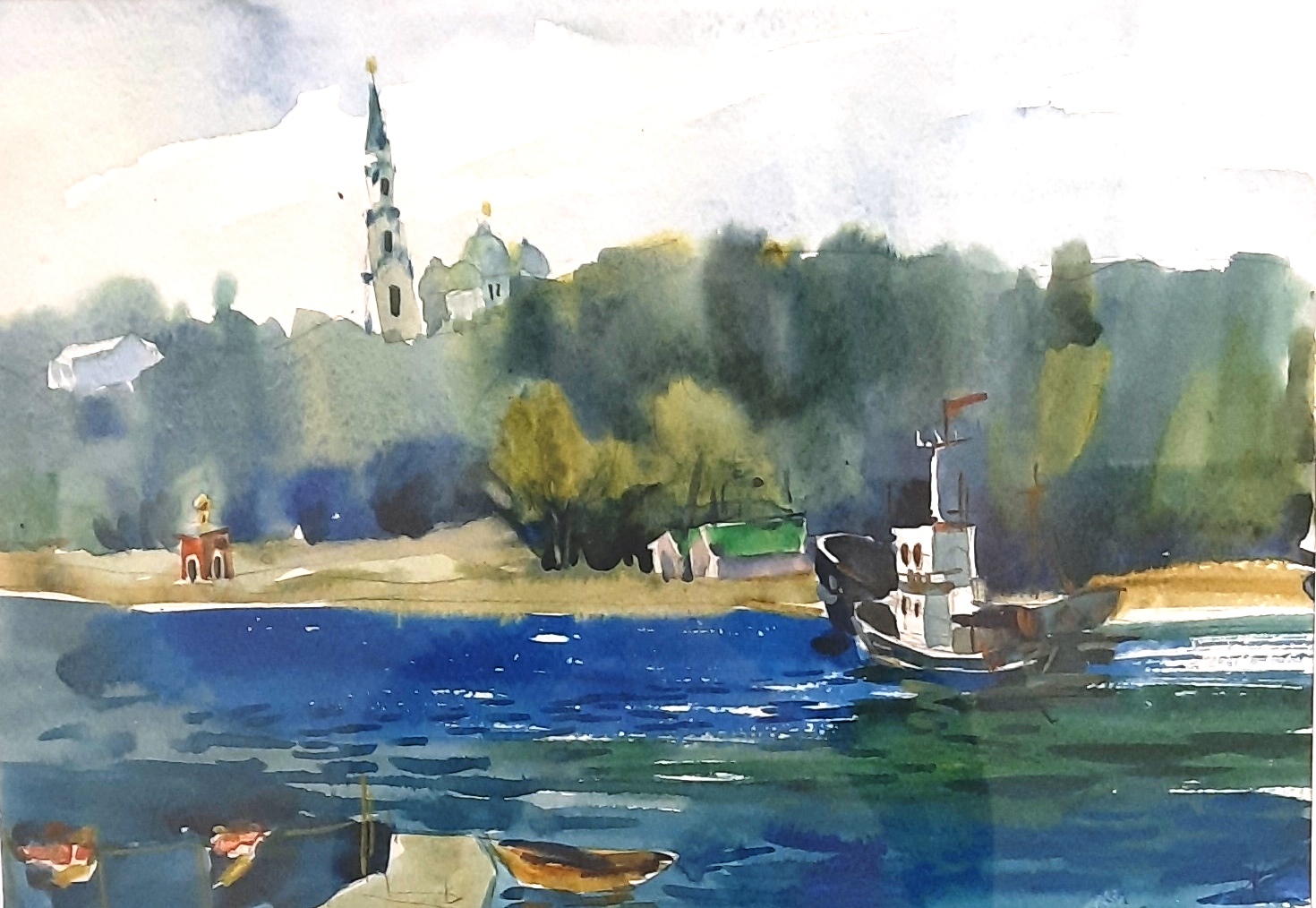 «Пристань» 
 2023. акв. 21х30
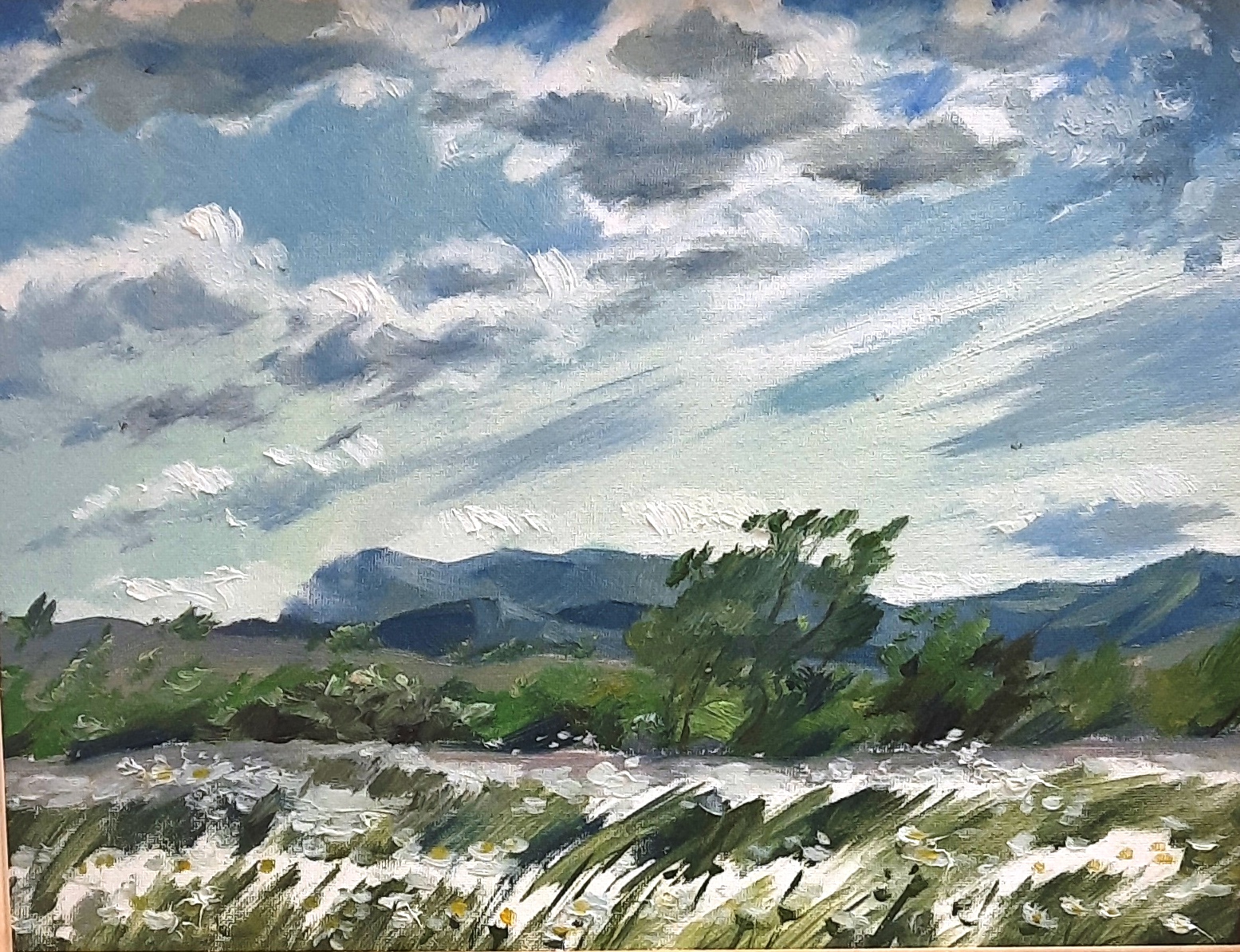 «Ромашковый ветер» 
2023. Х., масло, 30х40
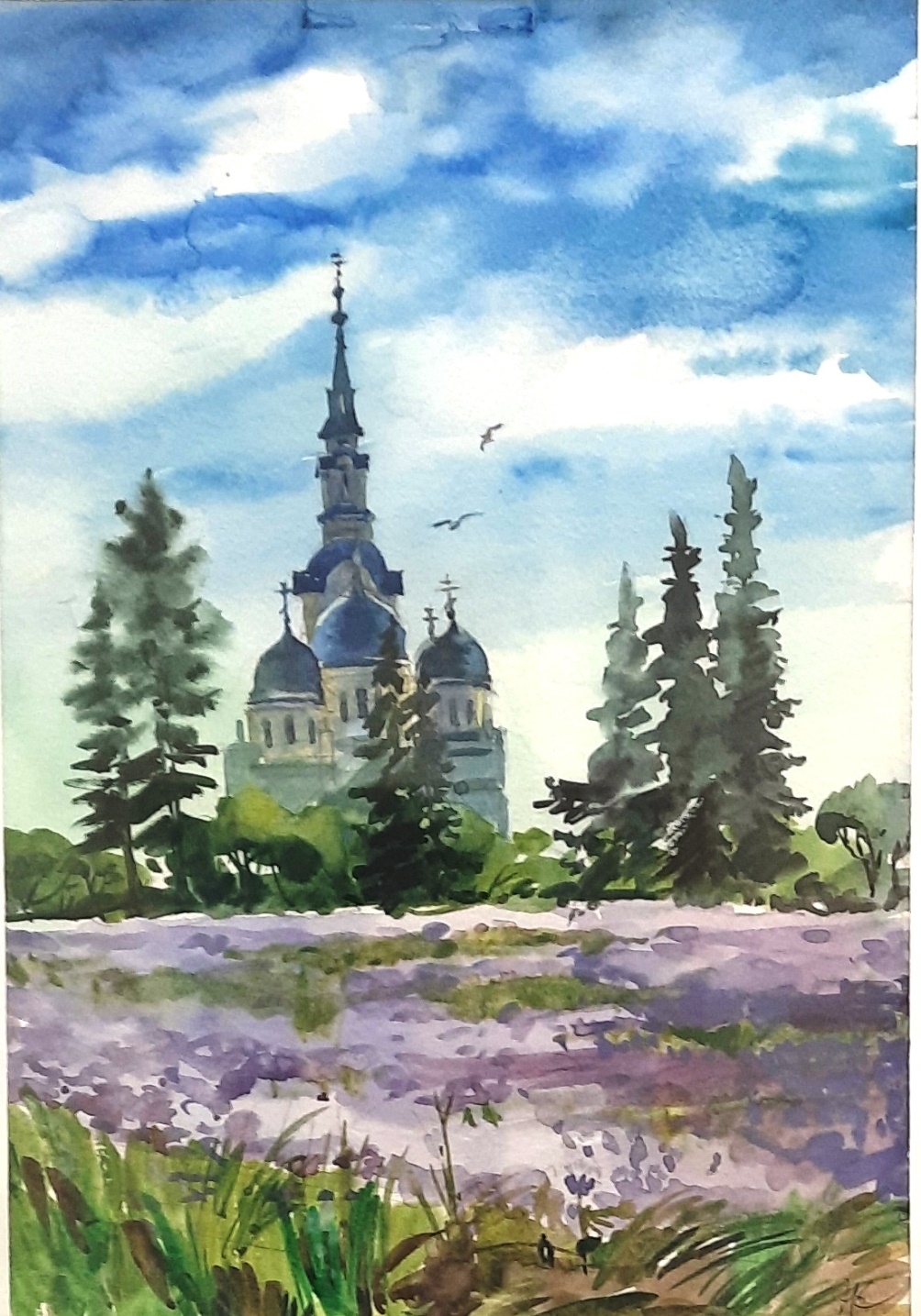 «Свято-Преображенский Валаамский
 монастырь» 
2023. акв. 21х30
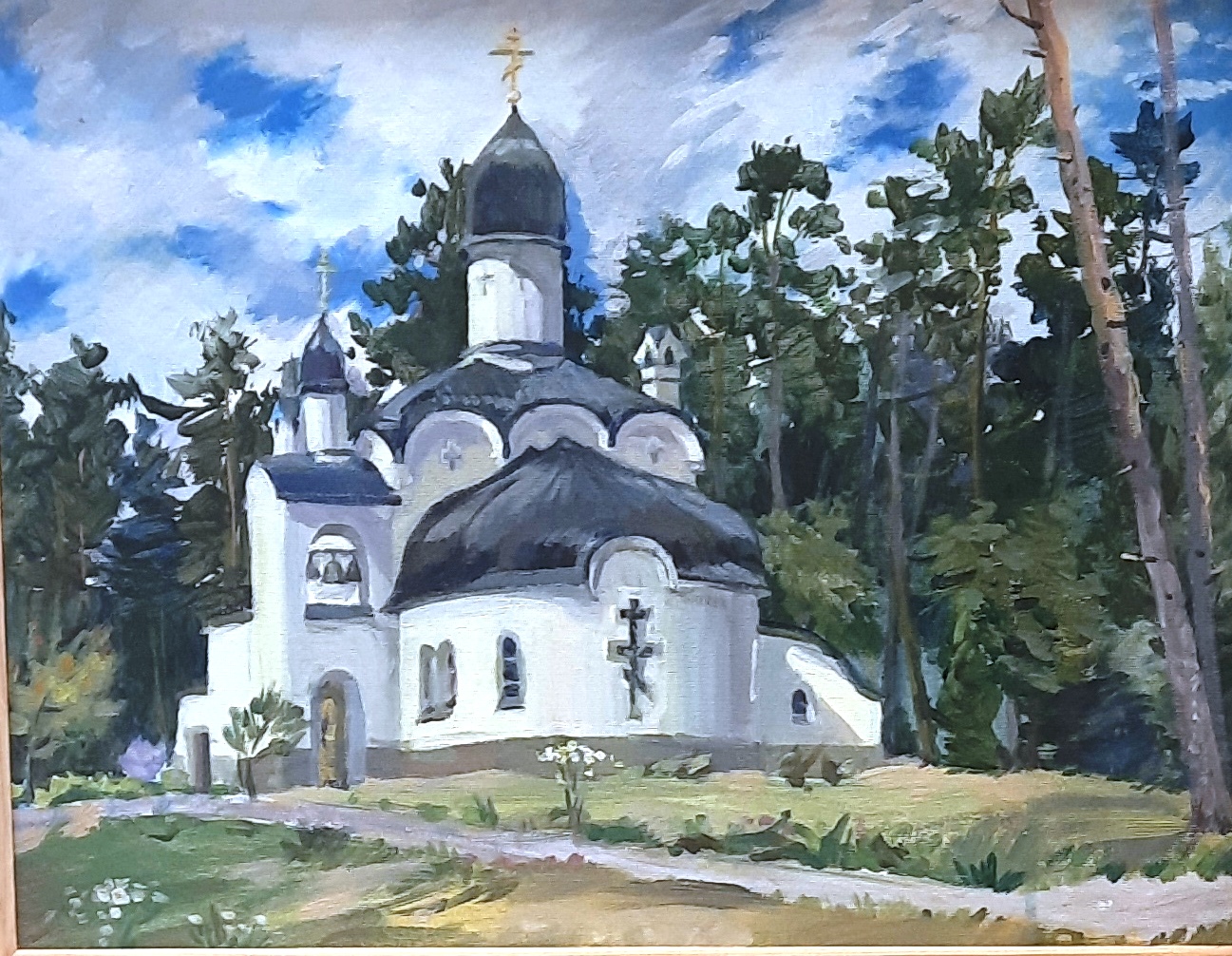 «Смоленский скит» 
2023. Х., акрил, 35х45
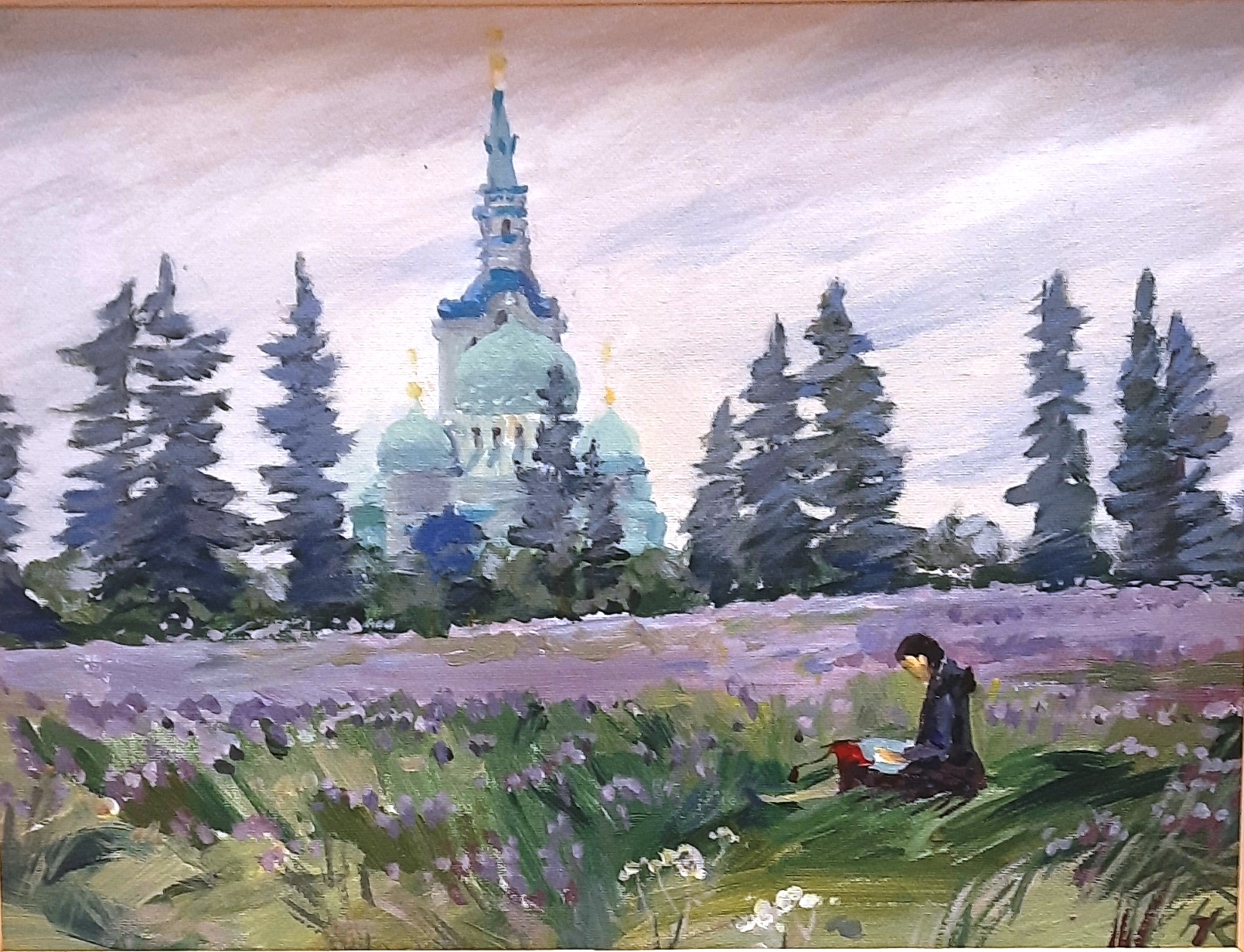 «Фацелия цветёт» 
2023. Х., акрил, 30х40
Над презентацией работали:



Начальник отдела по научно-просветительской работе Яковлева Т.В.











Симферополь, 2023